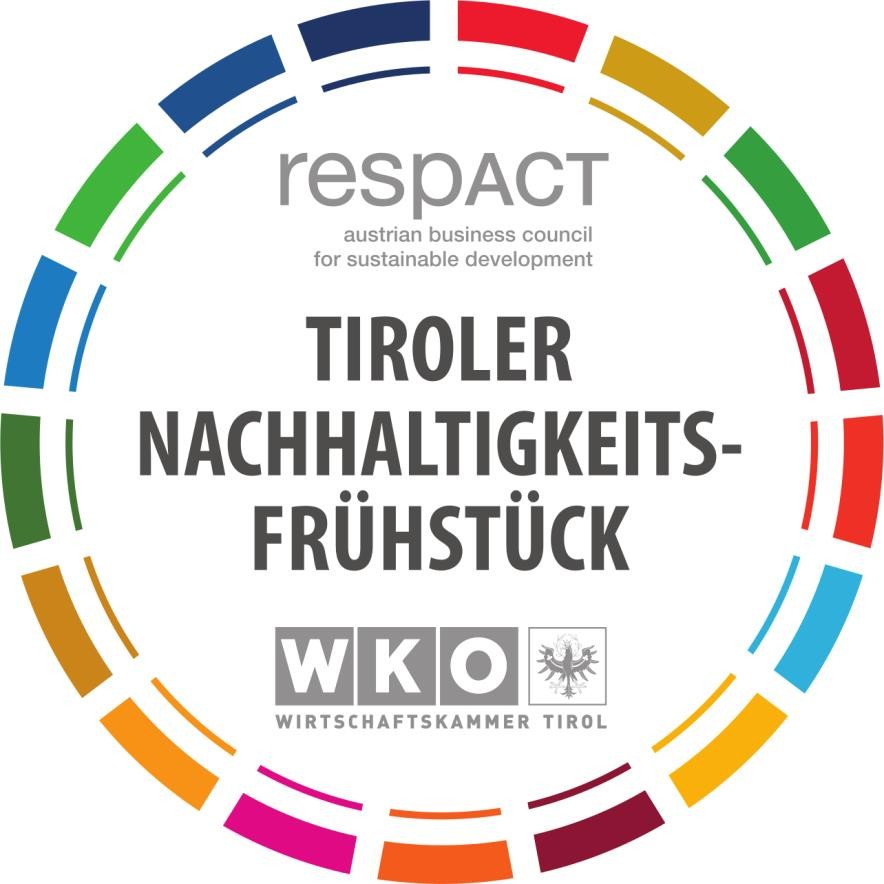 ZU GAST bei harry´s home 
21. Juni 2024
Strategischer Schwerpunkt Nachhaltigkeit der WKT
Die nachhaltige Transformation begleiten (2024-2026)
ZIEL 1 intern: 
Nachhaltigkeit in der Wirtschaftskammer Tirol leben 
Die - Mitarbeiter:innen verfügen über Basis-Know-How
WKT lebt und kommuniziert das Thema Nachhaltigkeit auch nach außen. 
ZIEL 2 extern: 
Unterstützung bei Implementierung von Nachhaltigkeitsstrategien (wirtschaftlich, sozial, ökologisch)
Information, Aus- und Weiterbildung  
Nachhaltigkeit anhand unserer 6 Serviceschwerpunkte in betrieblichen Kontext umsetzen
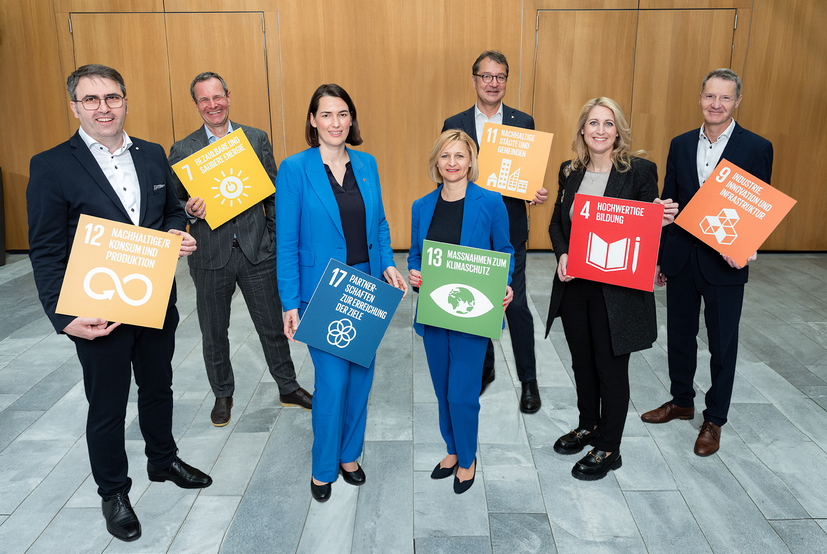 Serviceschwerpunkte der WKT zum Thema Nachhaltigkeit
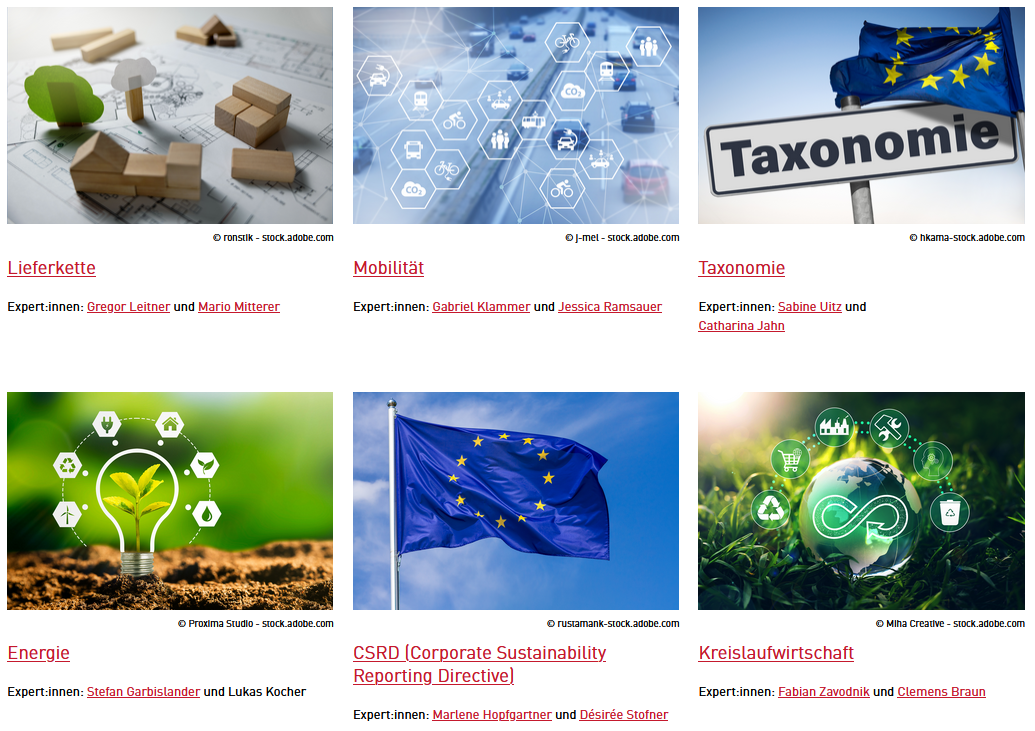 Zu unserer Website
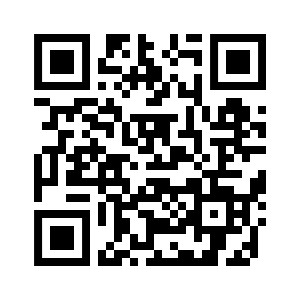 Angebote der WKT zum Thema Nachhaltigkeit
SDG Nachhaltigkeitscheck Tirol
Tiroler Beratungsförderung CSR, Energie und Digitalisierung 
Wirtschaftskammer Tirol Nachhaltigkeitsbericht 2022/2023
Ökoprofit Tirol, Umweltzeichen
Lehrgang Nachhaltigkeitsmanagement WIFI
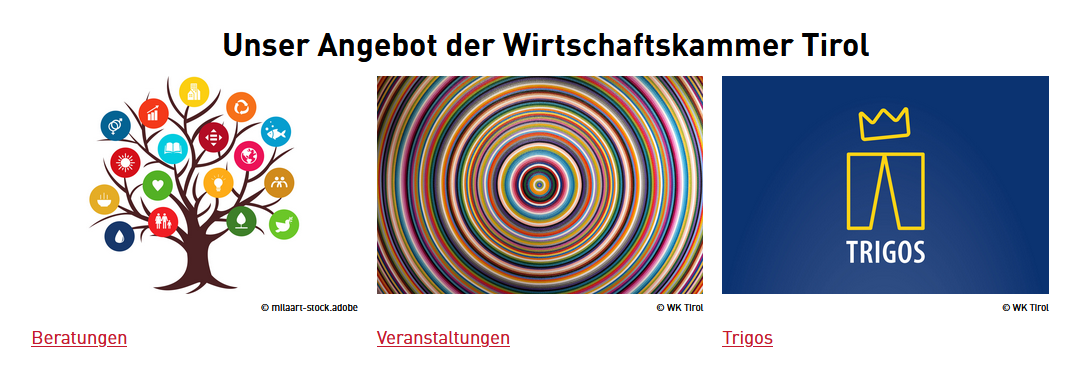 Aktuelles
03.07.2024 - CSRD-Basisseminar 
02.10.2024 - CSRD-Deep Dive (Programm wird noch bekannt gegeben)
25.10.2024 - Nächstes NH-Frühstück bei Fiegl & Spielberger GmbH
Thema: CSRD – Daten richtig erfassen 
12.09.2024 - Gala TRIGOS Tirol 2024 
CEO-Talk (Dezember)

Wünsche?
Sie haben Fragen? Wir beraten Sie sehr gerne!
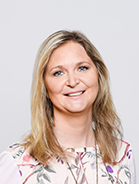 Marlene Hopfgartner

Wirtschaftskammer Tirol
Abteilung Innovation & Nachhaltigkeit
T +43 5 90 905 1264
E marlene.hopfgartner@wktirol.at 
W WKO.at/innovation
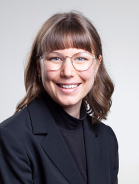 Jasmin Franceschini

Wirtschaftskammer Tirol
Abteilung Innovation & Nachhaltigkeit
T +43 5 90 905 1470
E jasmin.franceschini@wktirol.at 
W WKO.at/innovation
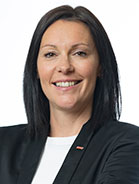 Dr. Désirée Stofner

Wirtschaftskammer Tirol
Sparte Industrie
T +43 5 90 905 1231
E desiree.stofner@wktirol.at
W WKO.at/industrie
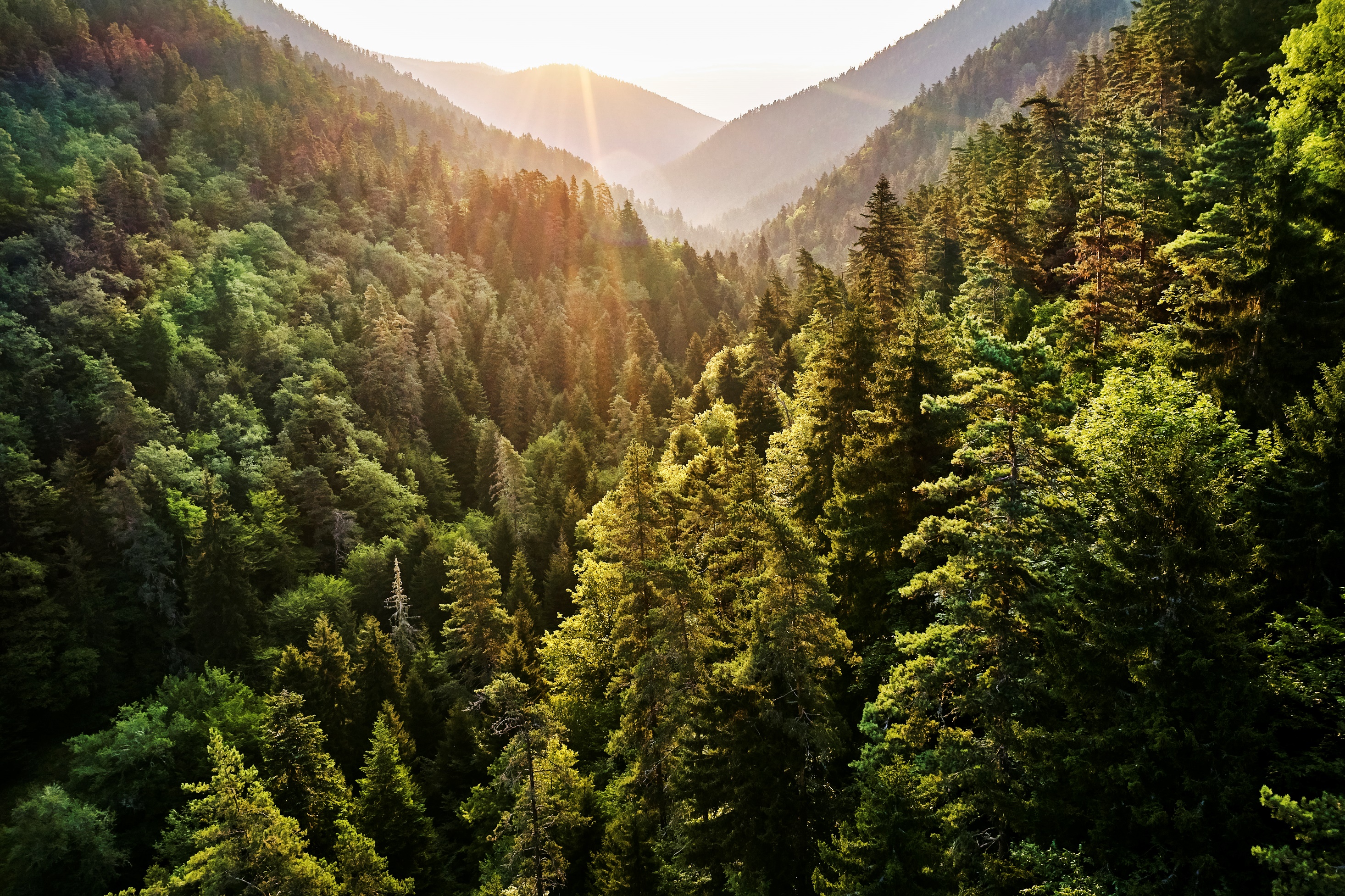 Services und Veranstaltungen rund um das Thema NachhaltigkeitSparte Tourismus und Freizeitwirtschaft
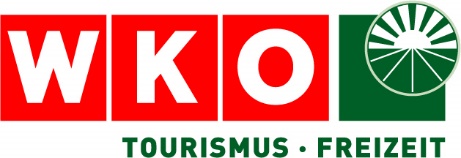 Satisficition 360
Tool zur Messung der Mitarbeiterzufriedenheit:
Internes Tool zur Erfassung und Analyse der Zufriedenheit von MA
Echtzeit-Rückmeldungen:
Ermöglicht MA, laufend Feedback und Bewertungen abzugeben
Benchmarking:
Vergleich mit anderen Betrieben in der gleichen Kategorie / Region
Betriebsnachfolge im Tourismus (Dezember 2024)
Workshops + Vorträge + individuelle Beratungen 
Inhalte:
Rechtliche Aspekte: Steuerrecht, Arbeitsrecht, Betriebsanlagengenehmigung
Betriebsnachfolgefähigkeit: Bewertung und Vorbereitung
Übergabeformen: Innerfamiliär, Verkauf, Verpachtung
Emotionale Aspekte: Konflikte, Generationsmanagement, Erwartungen
Ladecheck für Tourismusbetriebe
Beratungsangebot zur Errichtung von Ladestationen für E-Fahrzeuge
Fördermöglichkeiten: In einer gemeinsamen Förderaktion unterstützen das Land Tirol und die Wirtschaftskammer Tirol Umwelt-, Energie und Nachhaltigkeitsberatungen mit bis zu 80 % der anfallenden Kosten.
Food Waste Hero
E-Learning-Kurs zur Reduzierung vermeidbarer Lebensmittelabfälle.
Inhalte:
Lebensmittelabfall in Küchenbetrieben
Ursachen und Lösungen rund um Lebensmittelabfall
Bewusster Umgang mit Lebensmitteln in Verpflegungsbetrieben
Praxistipps zur Lebensmittelvermeidung
Experten Talks zum Thema Nachhaltigkeit 
Webinare zu verschiedenen Themen z.B: Zertifizierungen für Tourismusbetriebe (UZ 200, UZ 62), ; Grüner Tourismuskredit; Food Waste; Green Claims im Tourismus etc.

Lehrgang Nachhaltigkeitsmanagement
Vertiefung: Nachhaltigkeit im Tourismus
Grundlagen und praktische Ansätze für Nachhaltigkeit im Tourismus vermitteln.

Nützliche Infos
Tools für mehr Nachhaltigkeit 
Nachhaltigkeitsberichterstattung aus dem Blickwinkel der Hotellerie
Vielen Dank!
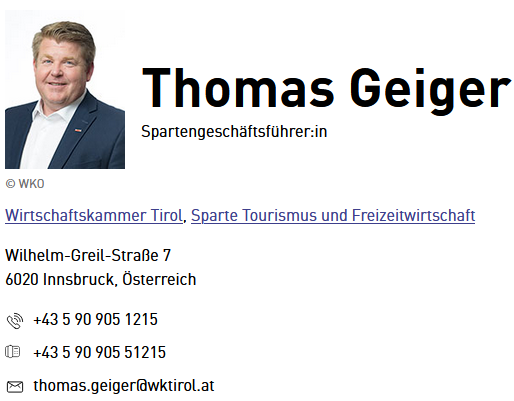 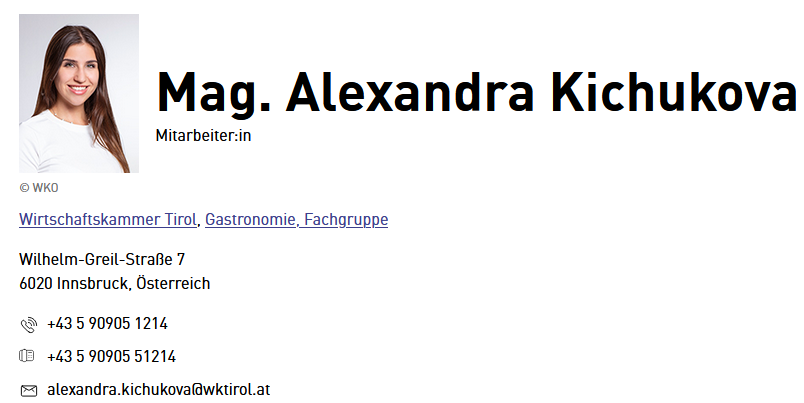